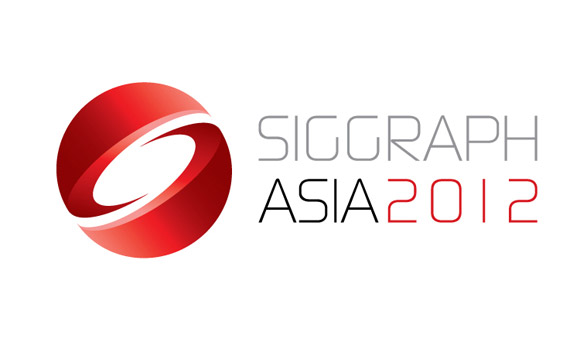 Multi-Scale Partial Intrinsic Symmetry Detection
Kai Xu1,2, Hao Zhang3, Wei Jiang4, Ramsay Dyer1
Zhiquan Cheng1, Ligang Liu, Baoquan Chen
1 National University of Defense Technology (NUDT)
2 Shenzhen Institutes of Advanced Technology (SIAT)
3 Simon Fraser University
4 INRIA, GEOMETRICA
5 University of Science and Technology of China
Symmetry detection
Receives much attention
Main reasons
Symmetry is ubiquitous
Symmetry is geometrically measurable/detectable
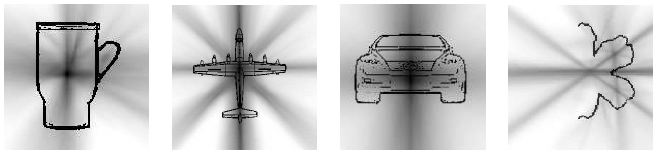 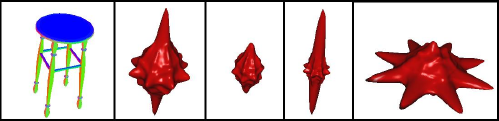 [Kazhdan et al. 2004]
[Podolak et al. 2006]
2
[Speaker Notes: Symmetry detection has been a long-standing problem in both graphics and vision
So before going into the technical part, I’ll try to summarize the main reasons why symmetry detection is so important.
Perhaps the most obvious reason is that symmetry is so ubiquitous that you can hardly imagine an object surrounding us that does not contain any symmetry. At the same time, symmetry is geometrically measurable and detectable. People have long been interested in detecting symmetries for various tasks.]
Symmetry detection
Main reasons:
Related to human perception
Gestalt Law
Grouping by symmetry
Grouping by proximity
3
[Speaker Notes: Symmetry is also correlated to human perception. Gestalt Law of symmetry says that symmetry sometimes induces more natural grouping than other principles, such as proximity]
Symmetry detection
Main reasons:
Imply redundancy  Complexity reduction
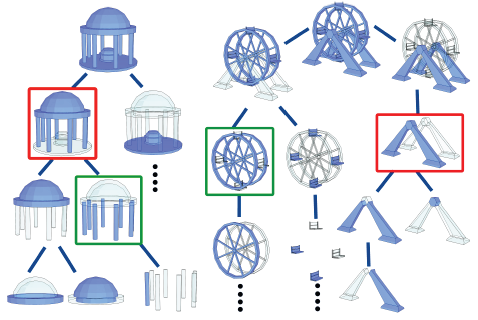 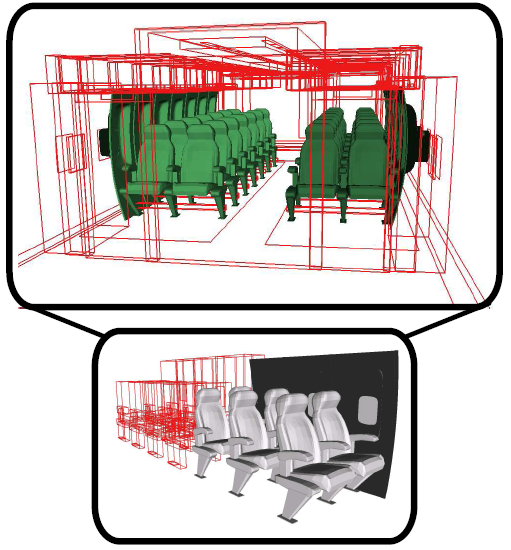 [Martinet 2007]
[Wang et al. 2011]
4
[Speaker Notes: Symmetry implies redundancy. Detecting symmetry helps discovering and reducing the structural redundancy in most objects, esp. man-made objects]
Symmetry detection
A more important reason:
Symmetry implies high-level structural information
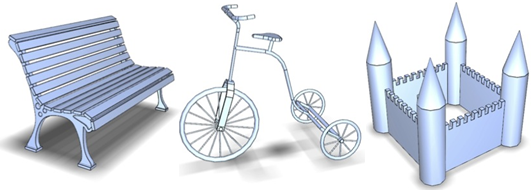 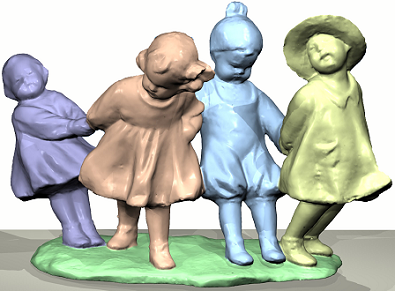 Symmetric parts together serve a particular function
Self-symmetric regions serve as meaningful parts
5
[Speaker Notes: Here we want to highlight a somewhat less obvious but more important reason, i.e, symmetry implies high-level structural information. Here we show two observations.
The first one is symmetry implies meaningful segmentation. In this example, the self-symmetric regions serve as meaningful parts, leading to the segmentation of the four children and the base part. This kinda result can not be achieved by methods based on minimal rule.
On the other hand, if you look at most man-made objects, you will probably find that symmetric parts usually together serve a particular function. For example, the four symmetric leg parts of a chair, the two symmetric back wheels of a tricycle, to name a few.]
Symmetry detection
A more important reason:
Symmetry implies high-level structural information
Geometrically detectable
Implies structural information
Low-level geometry processing
High-level structural analysis
Symmetry
6
[Speaker Notes: So we can say that symmetry bridges the gap between low-level geometry processing and high-level structural analysis]
The problem of symmetry detection
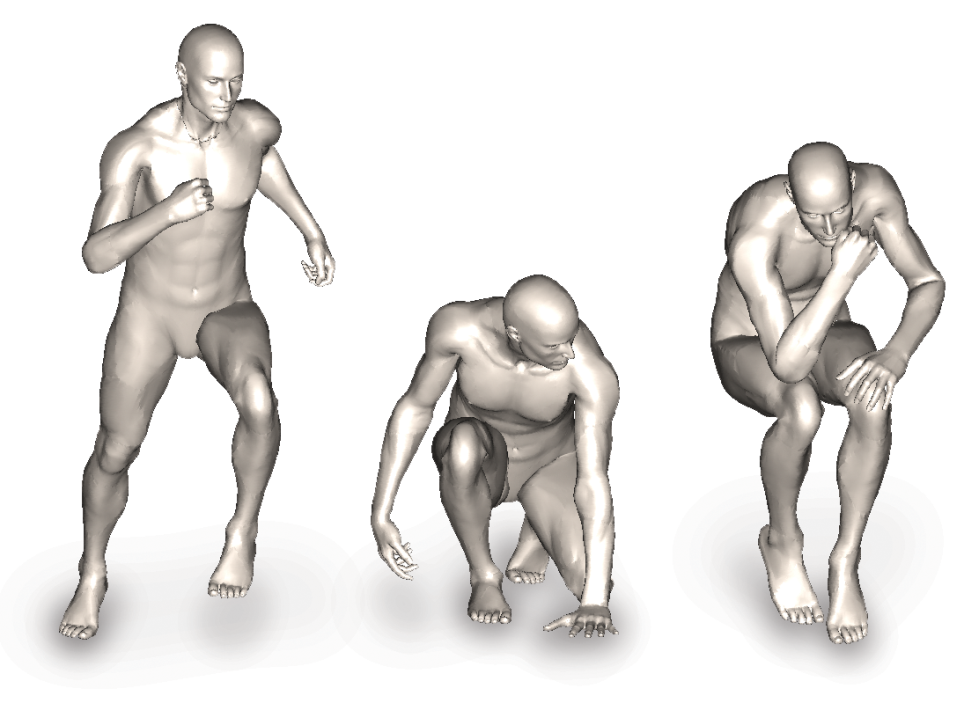 Classification:
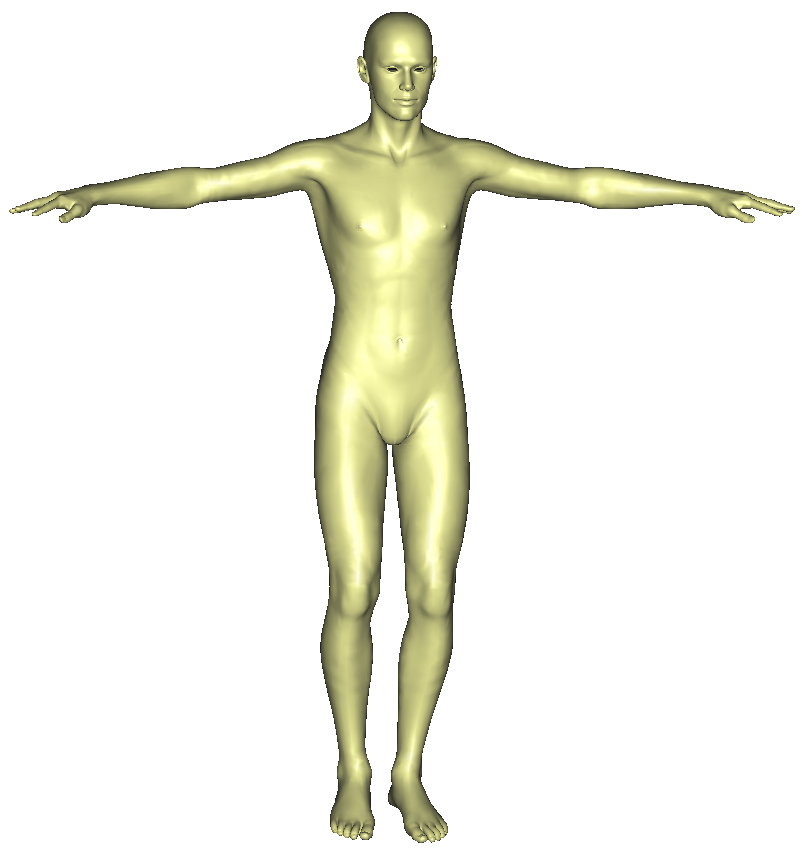 Intrinsic
Geodesic distance
Extrinsic
Euclidean distance
7
[Speaker Notes: The problem of symmetry detection is usually classified according to two aspects:

Extrinsic symmetry is a transformation that preserves Euclidean distance while intrinsic symmetry preserves geodesic distance]
The problem of symmetry detection
Classification:
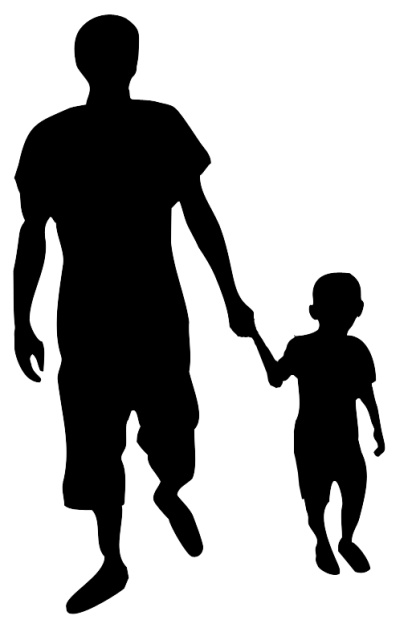 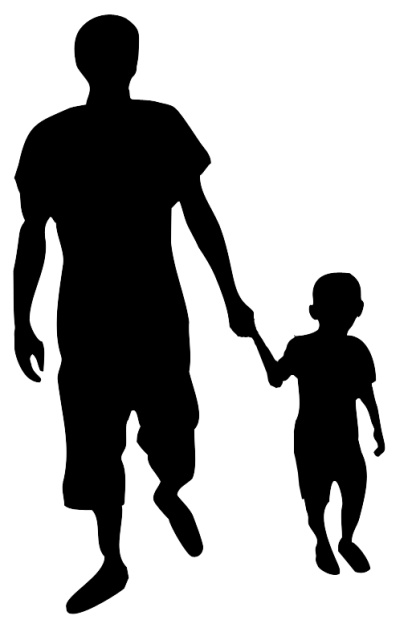 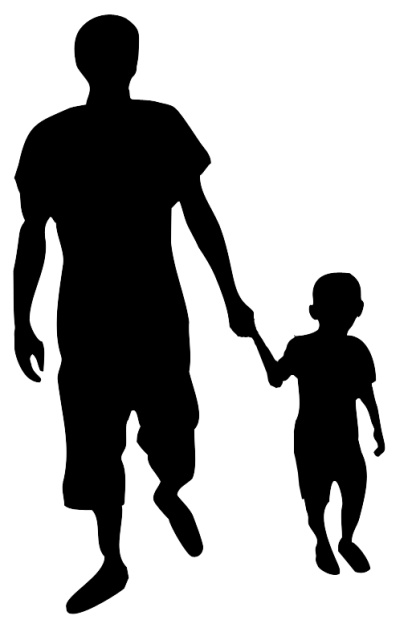 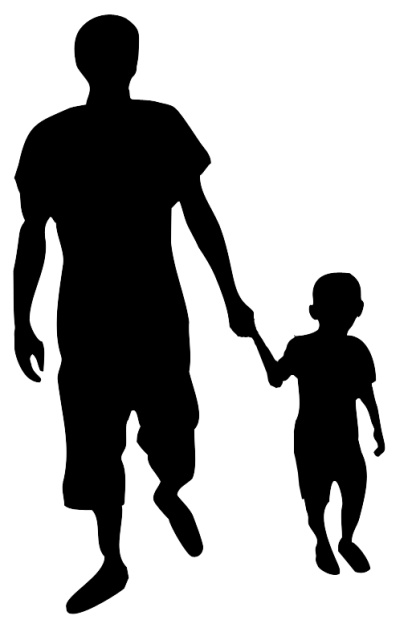 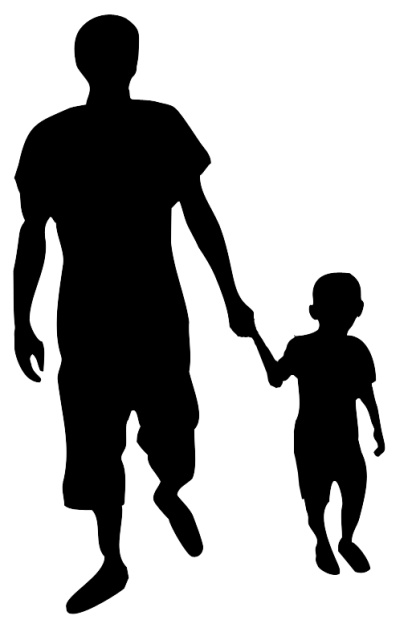 Harder!
Global
Partial
8
[Speaker Notes: Global symmetry presents on the whole shape, while partial symmetries appear on the sub-regions of the shape

Partial symmetry detection is harder since it involves solving the problems of both segmentation and symmetry detection]
Previous works
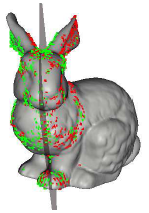 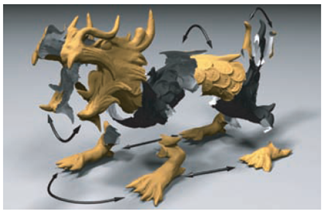 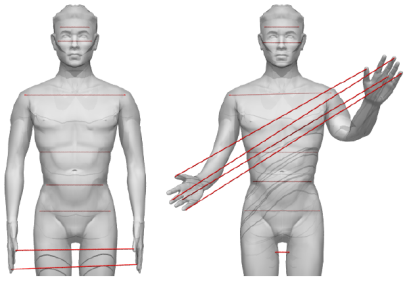 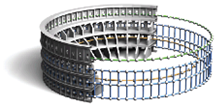 [Mitra et al. 2006]
[Ovsjanikov  et al. 2008]
[Podolak et al. 2006]
[Pauly et al. 2008]
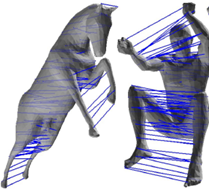 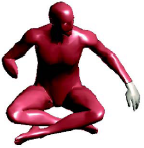 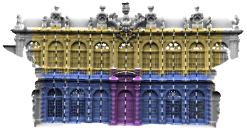 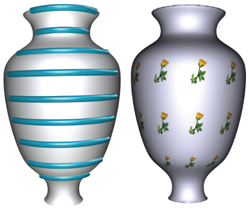 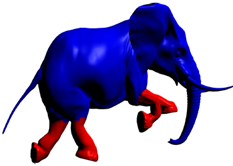 [Kim et al. 2010]
[Bokeloh et al. 2009]
[Raviv et al. 2010]
[Ben-Chen et al. 2010]
[Lasowski  et al. 2010]
9
[Speaker Notes: In computer graphics, there have been a large amount of works on symmetry detection]
Previous works
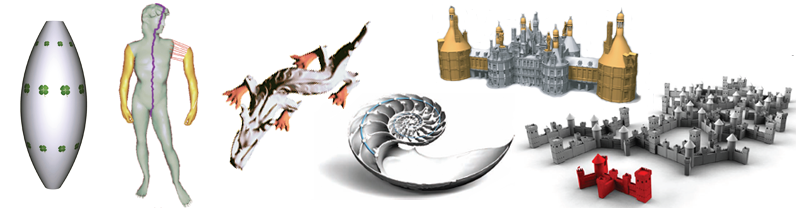 [Mitra et al. 2012, EG STAR]
10
[Speaker Notes: And recently, there comes an excellent survey on this topic]
Closely related works
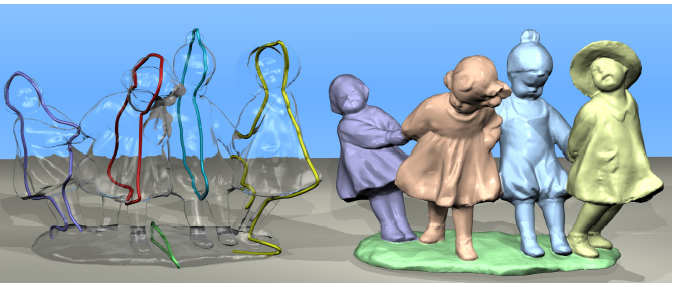 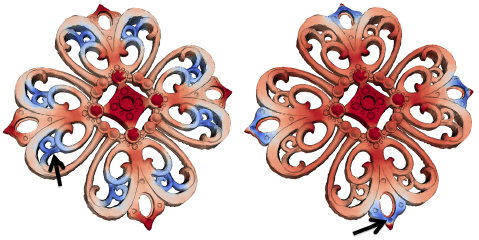 Partial intrinsic symmetry
[Xu et al. 2009]
Symmetry Factored Embedding
[Lipman et al. 2010]
11
[Speaker Notes: Our work is more closely related to the following two works,

One is the first work about partial intrinsic symmetry detection, the other one is the first to utilize spectral analysis in symmetry detection. We integrate these two advances in solving a new problem, i.e., multiscale partial intrinsic symmetry detection]
Partial symmetries in multiple scales
Overlap!
12
[Speaker Notes: Here’s an example of multiscale partial symmetry:
This is a 2D shape composited with two human bodies plus a base part. Let’s focus only on the human bodies. There are three levels of symmetries, each presents at a specific scale. The first level is the mutual symmetry between the two human bodies. The second is the self-symmetry of each human body. And the third level is the self-symmetries of the arms. Apparently, the regions covered by these different level symmetries overlap on the shape.]
The new problem solved in this paper
How to detect partial intrinsic symmetries in various scales?
Main challenges:
Even larger search space!
Chicken-and-egg problem:
Detect symmetries of a specific scale
Scale is measured on symmetry region
13
[Speaker Notes: So our problem is how to detect partial intrinsic symmetries in various scales, esp. when they overlap on the shape.
There are two main challenges. Firstly, compared to partial symmetry, the detection of multiscale partial symmetry is at first complicated by a new search dimension, the scale dimension, which means an even larger search space! Secondly, there seems to be a chicken-and-egg problem, suppose we want to detect symmetries at some scale, but the problem is that, without having extracted the symmetry regions, how can we measure scale?]
The basic idea
symmetric point pairs
14
[Speaker Notes: Our basic idea is to define symmetry scale based on symmetry supporting point pairs. This is an illustration of our method.
We first extract symmetric point pairs which imply all potential partial symmetries in various scales. Then we define symmetry scale based on the symmetric point pairs, leading to scale descriptor for each point pair. In the next, we decouple scale extraction and symmetry extraction by performing two levels of clustering. We first perform scale clustering, which is a spectral clustering over point pairs based on the scale descriptor. Then within each scale cluster, we perform the second spectral clustering over the sample points to extract symmetries in that scale.]
Overview
Scale #1
Input
Scale cluster #4:
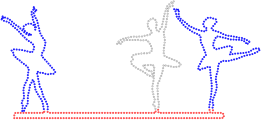 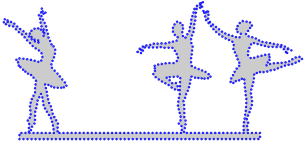 SCM
SSM
Scale #2
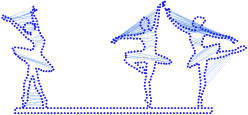 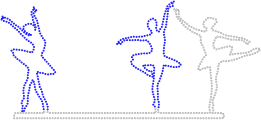 Spectral clustering
Scale #3
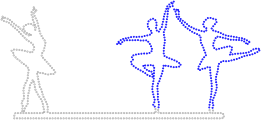 Symmetric point pair
Scale #4
Spectral clustering
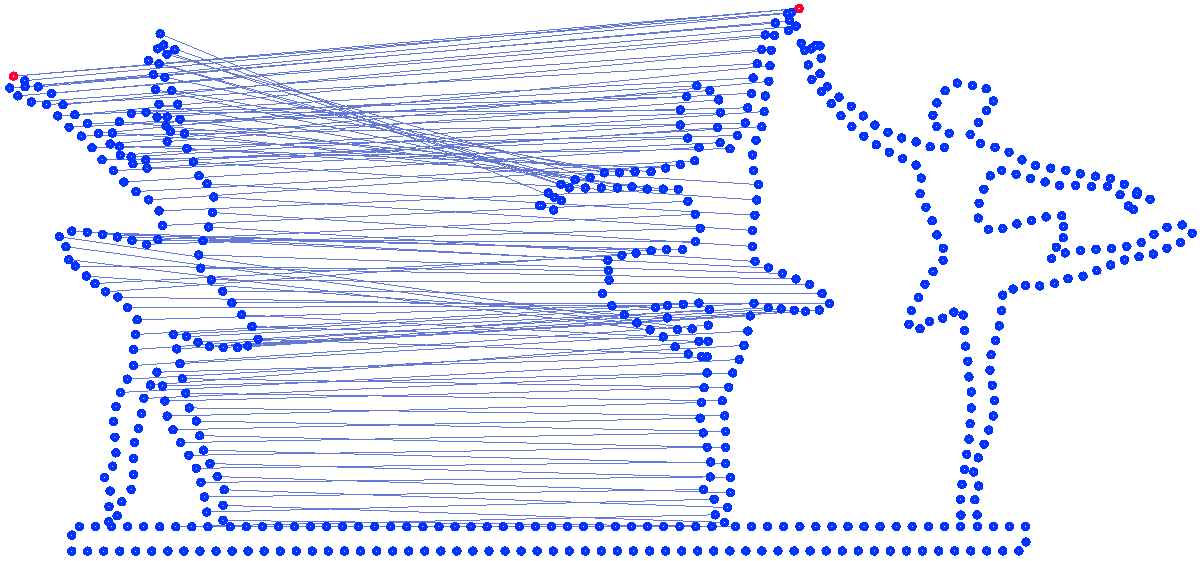 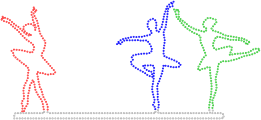 Scale #5
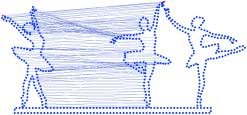 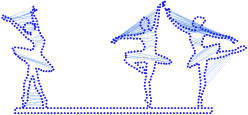 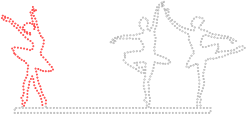 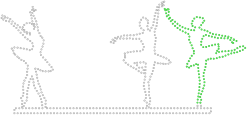 …
…
…
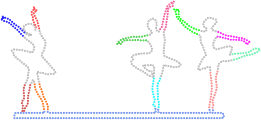 Symmetry #1
Symmetry #3
Scale cluster #1
Scale cluster #4
Symmetry extraction
per-scale points clustering
Sym. point pairs voting
Scale extraction
sym. point pairs clustering
15
[Speaker Notes: This is the pipeline of our algorithm which basically contains three major steps, symmetric point pairs voting, scale extraction and symmetry extraction.]
Overview
Scale #1
Input
Scale cluster #4:
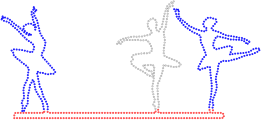 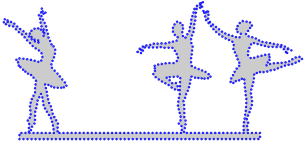 SCM
SSM
Scale #2
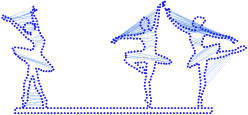 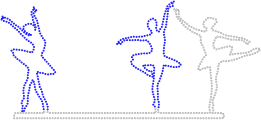 Spectral clustering
Scale #3
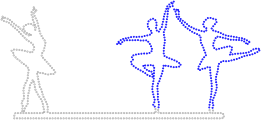 Symmetric point pair
Scale #4
Spectral clustering
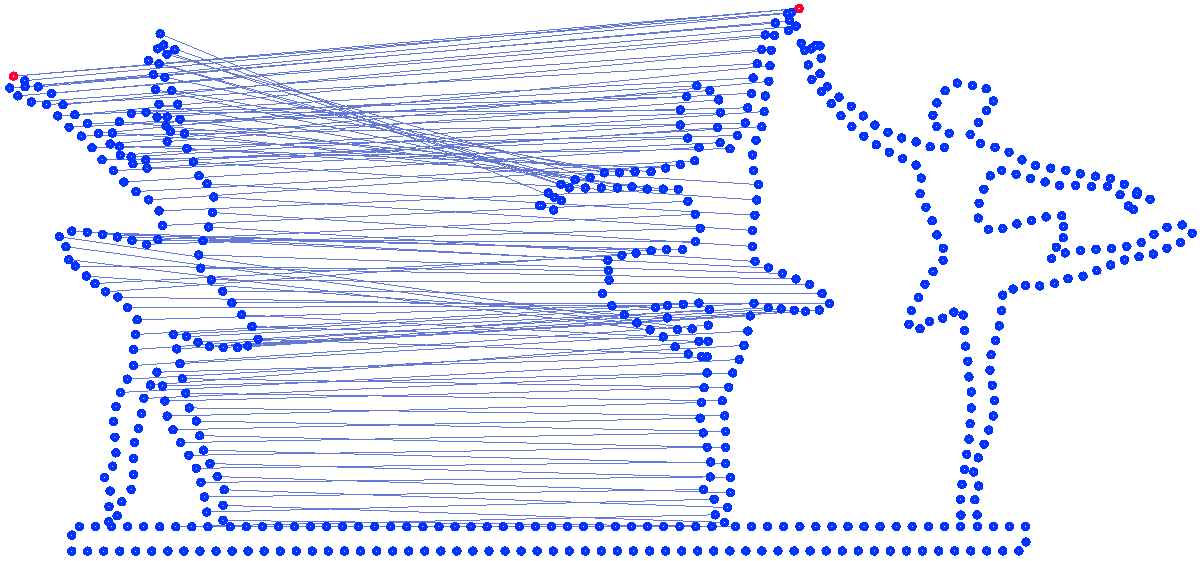 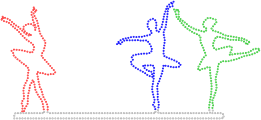 Scale #5
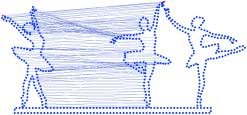 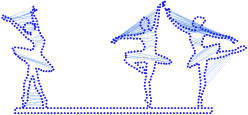 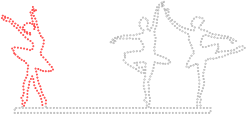 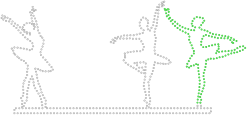 …
…
…
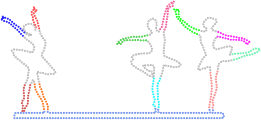 Symmetry #1
Symmetry #3
Scale cluster #1
Scale cluster #4
Symmetry extraction
per-scale points clustering
Sym. point pairs voting
Scale extraction
sym. point pairs clustering
16
[Speaker Notes: Let’s first take a look at symmetric point pairs voting]
Symmetric point pairs
Geometric symmetry:



Directly searching for self-isometry is intractable

A general paradigm [Mitra et al. 2012, survey]:
Local cues: features or criteria
Aggregation: stochastic voting
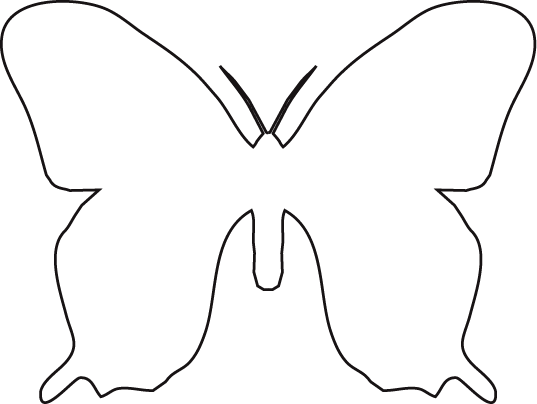 17
[Speaker Notes: By definition, symmetry is a distance-preserving transformation that maps a shape onto itself. We call this map self-isometry.
Directly searching for the self-isometry is hard. A general paradigm for symmetry detection is to first collect the local cues of symmetry, such as local feature matching or local symmetry criteria, and then aggregate the local cues to accentuate the prominent symmetries. Stochastic voting is one of the mostly adopted method for aggregation. We utilize this paradigm in the detection of symmetric point pairs.]
Symmetric point pairs
Detect using the general paradigm
Global: Rely on voting!
Local: a provable symmetry criteria
symmetric
x
x'
y'
y
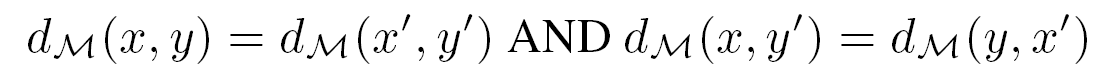 18
[Speaker Notes: Here is how we do it:
Locally, we propose an easy-to-check symmetry criteria. We proved that it is a necessary condition for intrinsic involute under some assumptions. For example, if the two pairs support a common intrinsic reflectional symmetry, the intrinsic distances marked with the same color should be equal.
Globally, we rely on voting. Suppose we want to know if the two red points are symmetric, we let all other point pairs vote. Specifically, if a point pair, here the blue pair, satisfies the symmetry criteria against the red pair, we say that it supports the red pair. If the number of supporting pairs, or the blue pairs, reaches a threshold, we say that the red pair is symmetric.]
Voting for symmetric point pairs
Voting to two pairs
19
[Speaker Notes: In practice, the voting process is conducted in the following way,
We randomly pick two pairs, denoted as alpha and beta, which satisfy the symmetry criteria. Then for any other randomly picked pair, denoted as pi, if it supports both alpha and beta, according to the criteria, we put it into a set denoted by Pi_alpha,beta, if the size of this set reaches some threshold, we bookkeep this set and merge it into the whole set of symmetric point pairs, denoted as Phi. The whole process is repeated until a prescribed number of symmetric point pairs are found.
So as you can see, instead of voting to a single pair, we actually vote to two pairs at a time because it is more robust in practice. For detailed reasons, please refer to the paper.]
Overview
Scale #1
Input
Scale cluster #4:
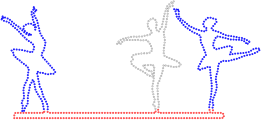 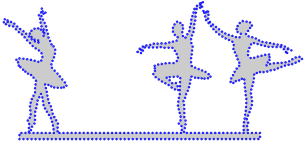 SCM
SSM
Scale #2
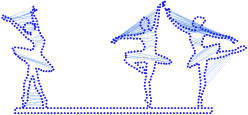 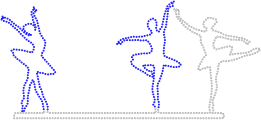 Spectral clustering
Scale #3
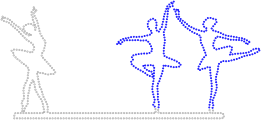 Symmetric point pair
Scale #4
Spectral clustering
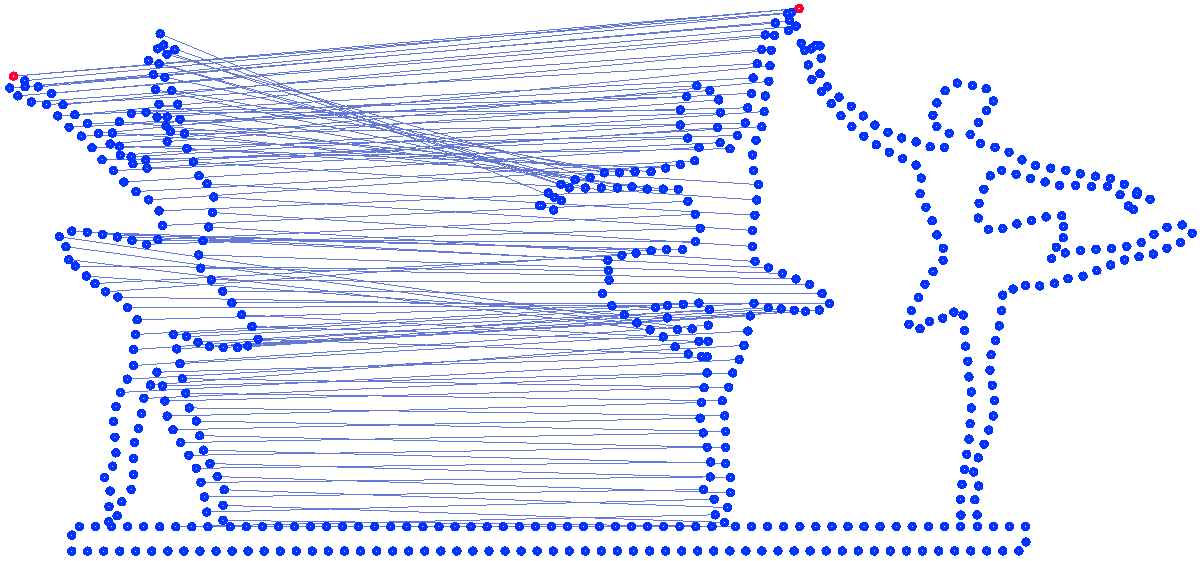 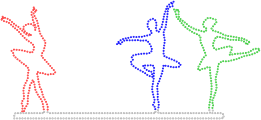 Scale #5
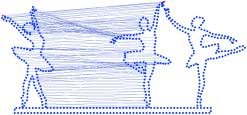 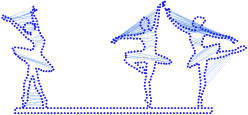 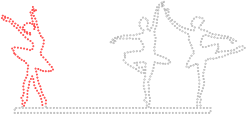 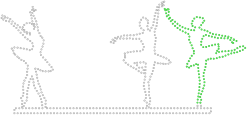 …
…
…
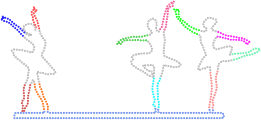 Symmetry #1
Symmetry #3
Scale cluster #1
Scale cluster #4
Symmetry extraction
per-scale points clustering
Sym. point pairs voting
Scale extraction
sym. point pairs clustering
20
[Speaker Notes: Having detected symmetric point pairs, we perform scale extraction through analyzing the point pairs.]
Scale extraction
Cluster symmetric point pairs according to scale
Scale descriptor for symmetric point pair
Defined based on its supporting pairs
How to define?
Scale  area
21
[Speaker Notes: The key idea of scale extraction is to cluster the symmetric point pairs according to scale.
So for each symmetric point pair, we define a scale descriptor based on all its supporting point pairs found during the voting process.
Scale often refers to size or area. So intuitively, we should define symmetry scale as the area of a symmetry coverage. For a point pair, we should compute the area covered by all its supporting pairs. In practice, however, computing area is not reliable because the point pairs are usually sparsely sampled.]
Distance-based scale definition
Intrinsic Distance Profile (IDP) of the red pair:
Y
X
22
[Speaker Notes: So instead we consider a distance-based scale definition.
Given a point pair, here the red pair, we compute the intrinsic distance profile, or IDP, based on all its supporting pairs.
Each supporting pair takes a slot in the IDP, where the X-coordinate is the distance from the red pair to the supporting pair, and the Y-coordinate is the geodesic length of the supporting pair]
Intrinsic Distance Profile (IDP)
length
length
23
[Speaker Notes: So for each symmetric point pair, we can compute an IDP based on its supporting pairs. IDP serves as a scale signature for the symmetric point pair.]
Intrinsic Distance Profile (IDP)
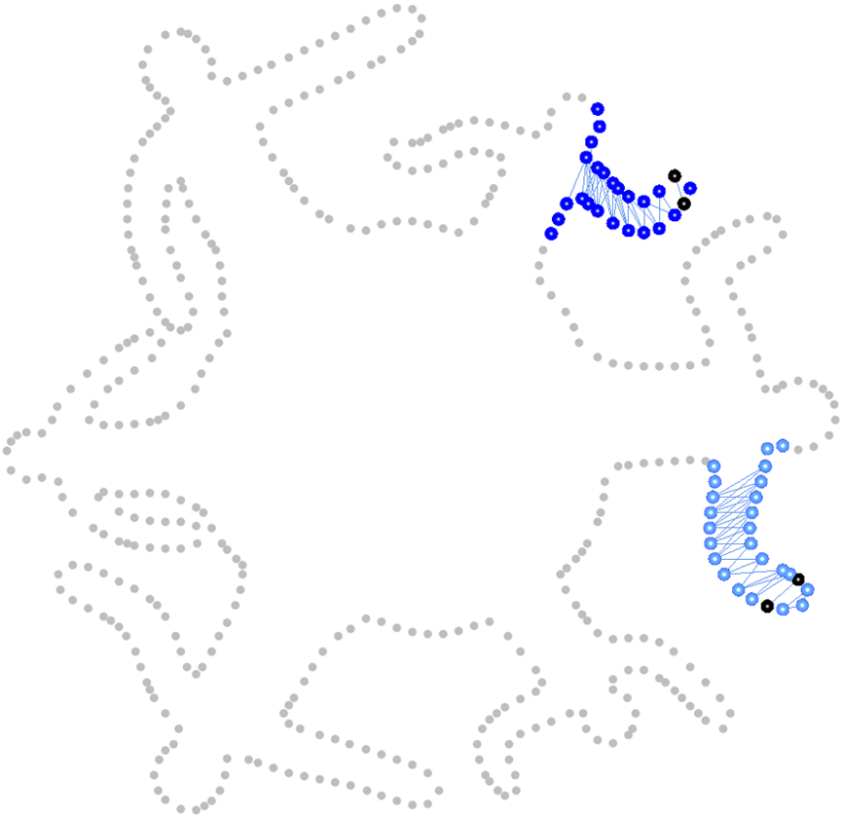 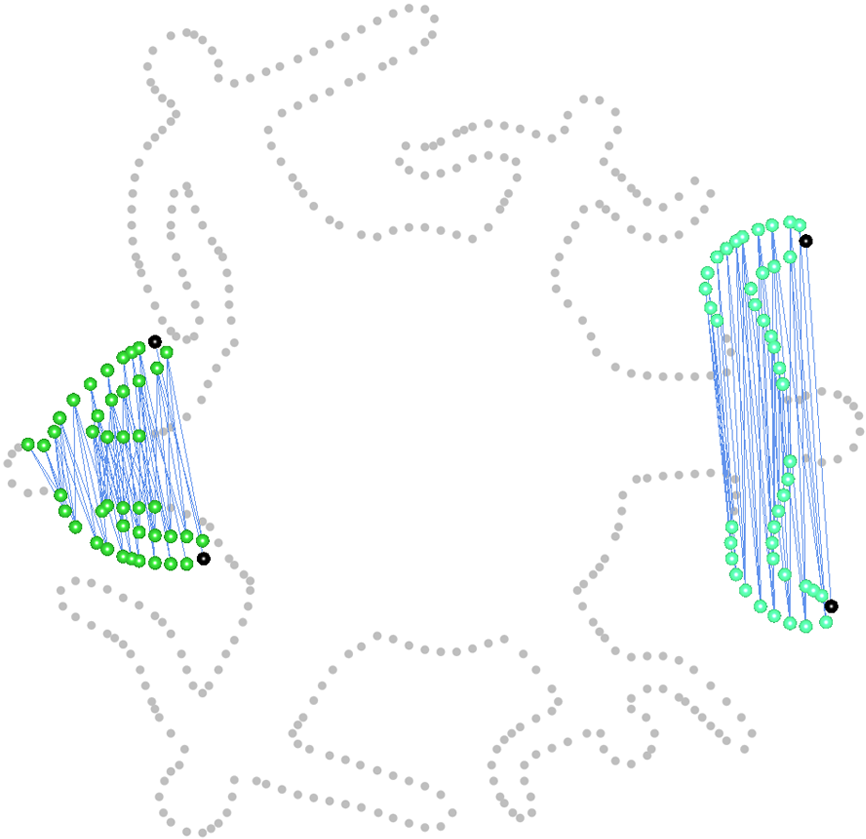 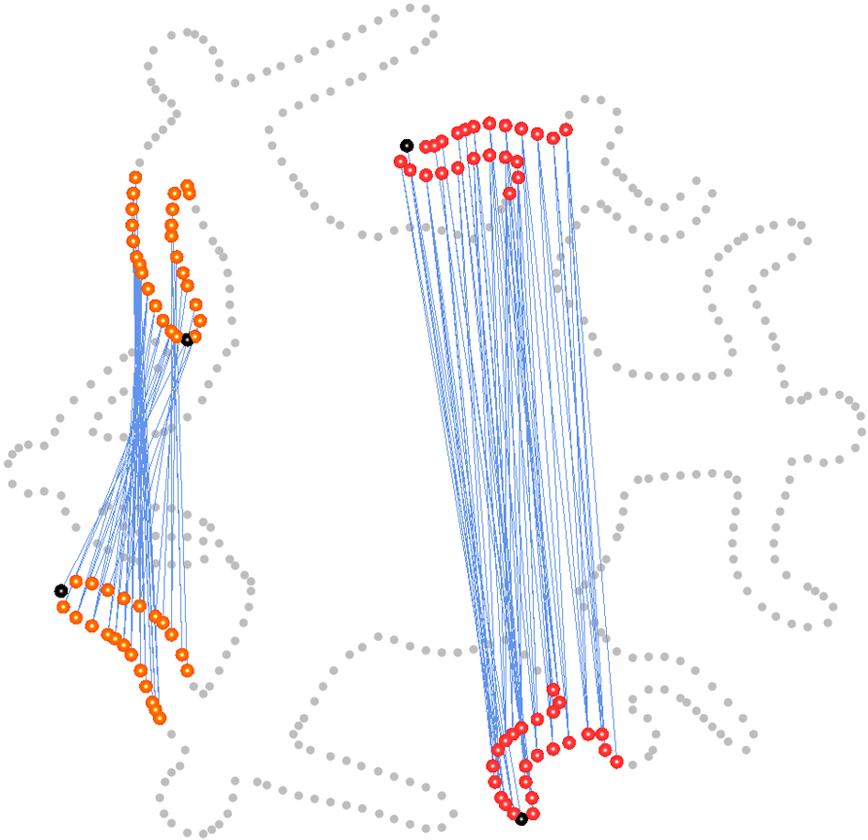 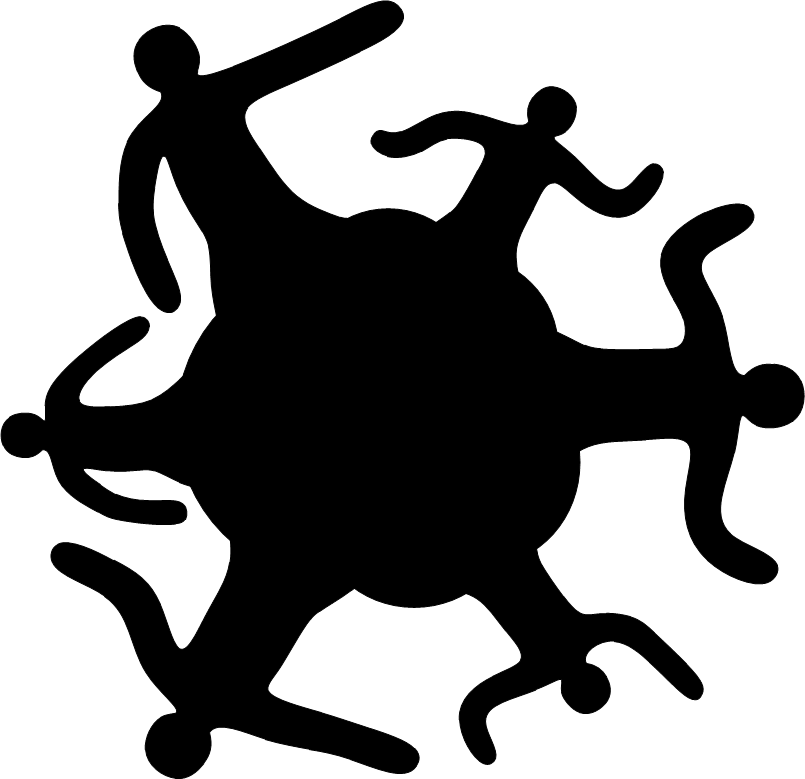 24
[Speaker Notes: Here we show the IDPs of a few symmetric point pairs of the 2D shape on the left. The black dots indicate the symmetric point pairs being considered. The blue lines represent the supporting pairs. These are two symmetric point pairs and their IDP plots. Another two pairs. And the last two pairs.]
Scale extraction by pairs clustering
Construct scale dissimilarity matrix
Spectral analysis over symmetric point pairs
Symmetry Scale Matrix
25
[Speaker Notes: Based on the scale descriptor, we construct a scale dissimilarity matrix for all symmetric point pairs, which we call Symmetry Scale Matrix. Each entry of the matrix is the earth mover’s distance between the IDPs of two symmetric point pairs. Then we perform spectral analysis over all symmetric point pairs based on this dissimilarity matrix, leading to scale-aware point pairs clustering.]
Scale extraction by pairs clustering
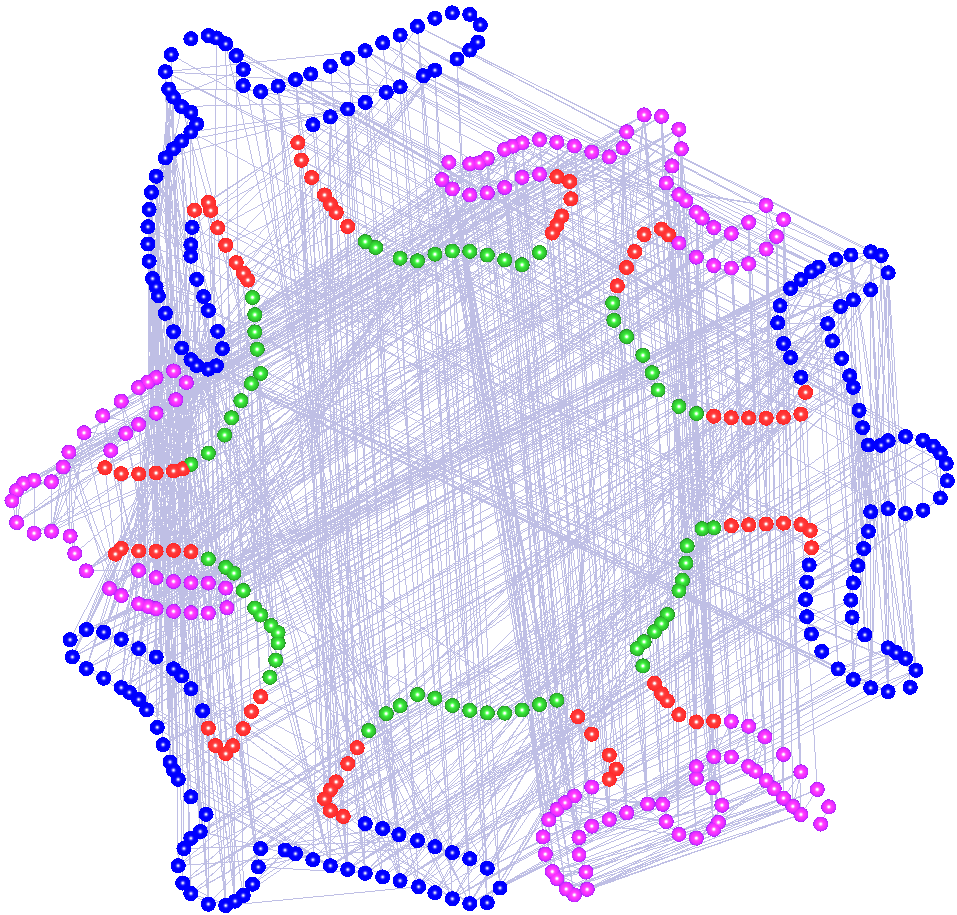 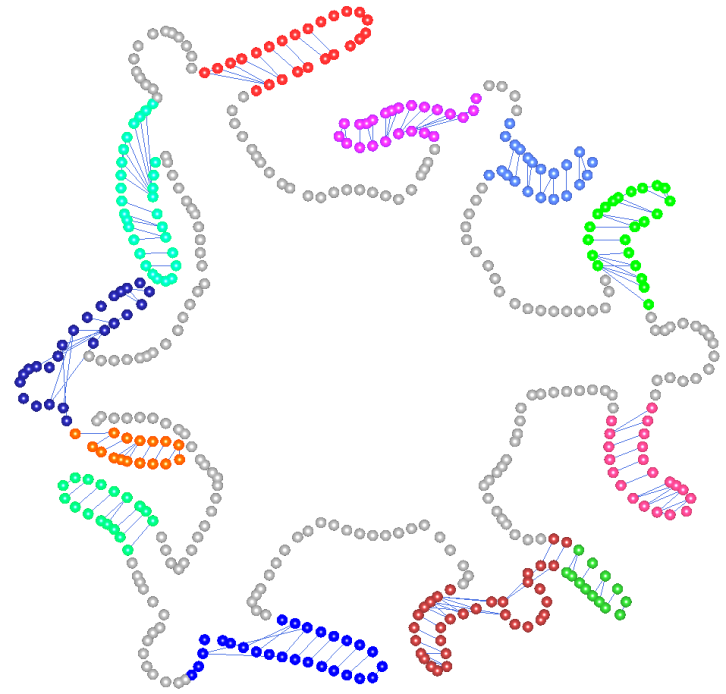 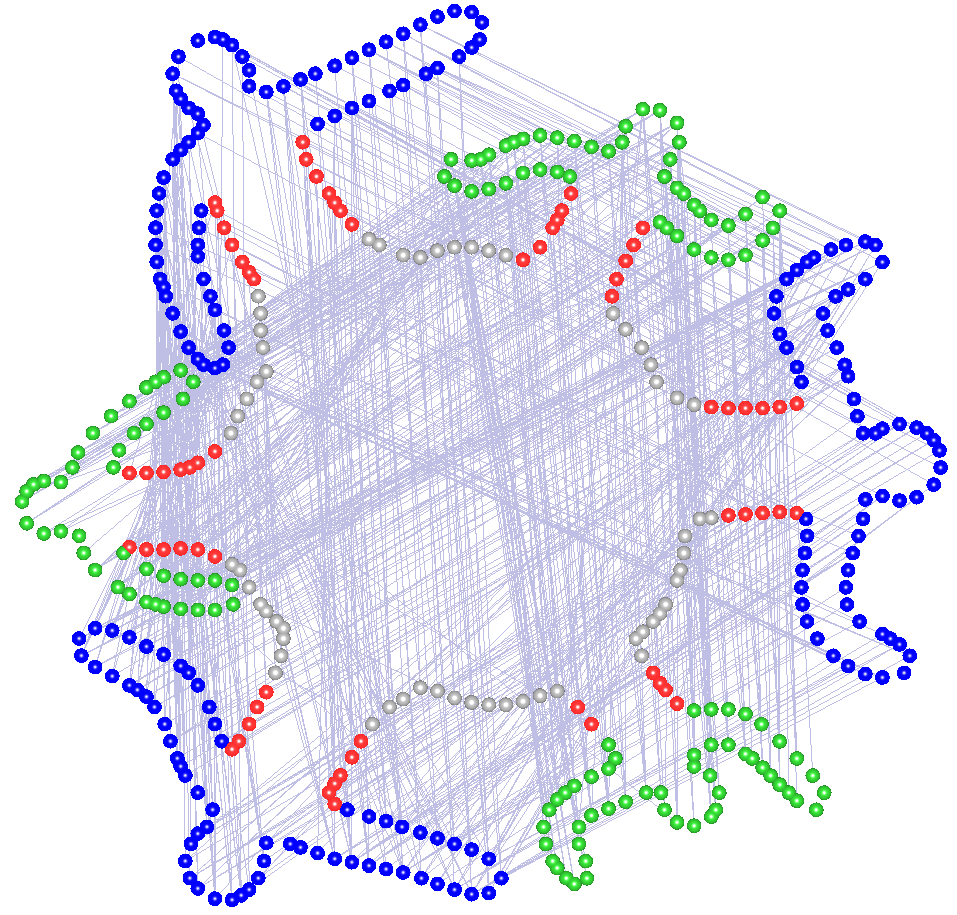 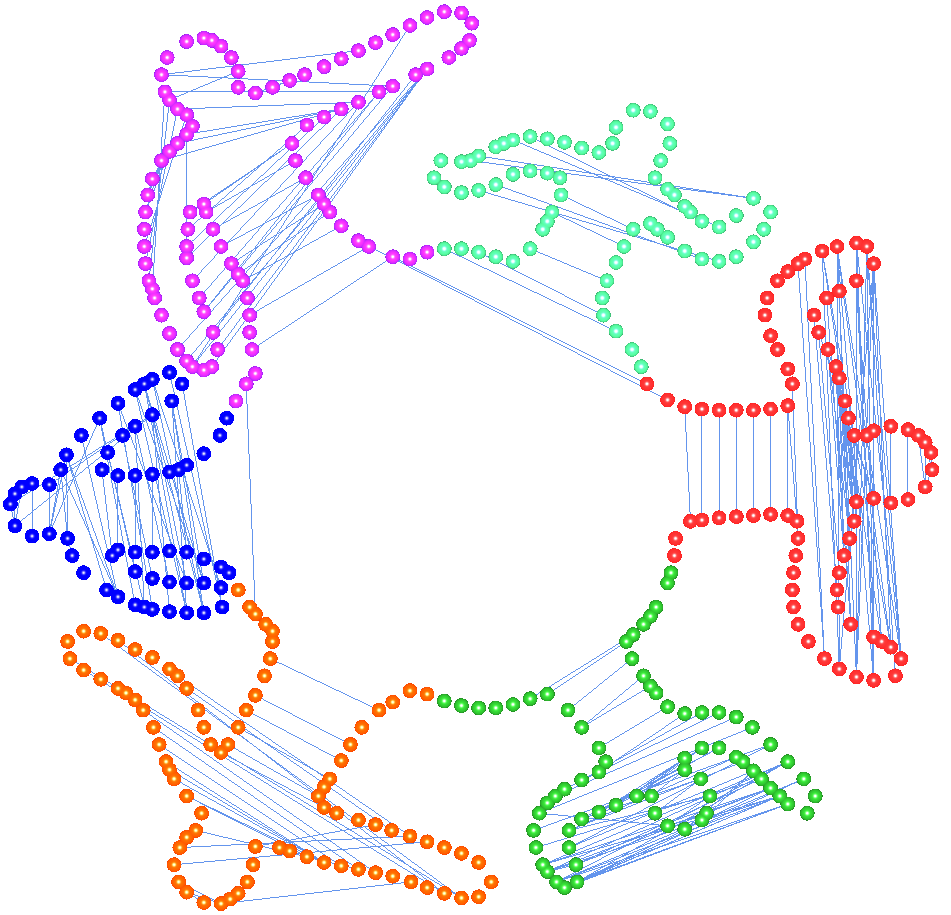 Scale cluster 1
Scale cluster 2
Scale cluster 3
26
[Speaker Notes: Here we show the result of scale clustering on the 2D shape. This is the whole set of symmetric point pairs. These are the three subsets of point pairs, clustered according to scale.]
Overview
Scale #1
Input
Scale cluster #4:
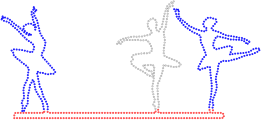 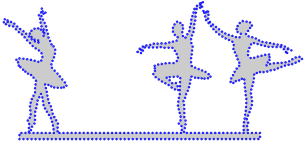 SCM
SSM
Scale #2
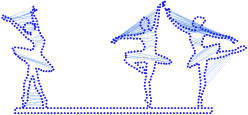 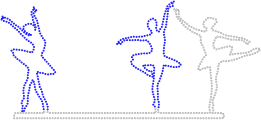 Spectral clustering
Scale #3
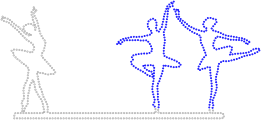 Symmetric point pair
Scale #4
Spectral clustering
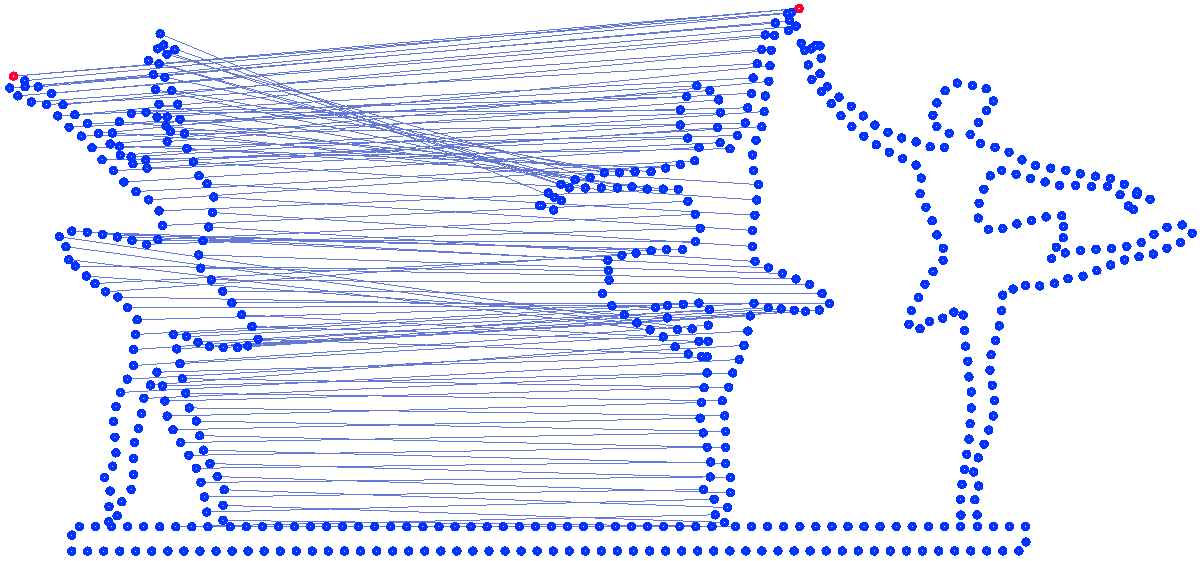 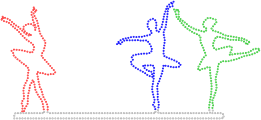 Scale #5
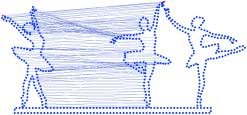 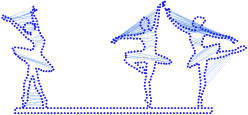 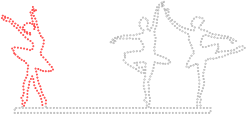 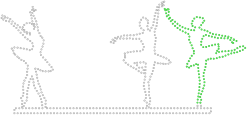 …
…
…
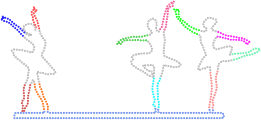 Symmetry #1
Symmetry #3
Scale cluster #1
Scale cluster #4
Symmetry extraction
per-scale points clustering
Sym. point pairs voting
Scale extraction
sym. point pairs clustering
27
[Speaker Notes: Finally, within each scale cluster, we perform another spectral clustering to extract the symmetries in that scale]
Symmetry extraction by points clustering
For each scale:
Construct symmetry dissimilarity matrix
Spectral analysis over sample points
Not a pair of the current scale
Pair of the current scale
28
[Speaker Notes: For each scale, we construct a symmetry dissimilarity matrix for all sample points, based only on the symmetric point pairs within the current scale. Note that this dissimilarity matrix is defined over all sample points, rather than symmetry point pairs. Specifically, for any two points, e.g. p and q, if {p,q} is a sym. point pair of the current scale, then the corresponding entry measures how symmetric the two points are. For any two points, here s and t, if {s,t} is not a sym. point pair of the current scale, we simply put an infinite in the corresponding entry. For details about the matrix construction, please refer to the paper. Now we perform spectral analysis over sample points based on this dissimilarity matrix to extract the symmetries in the current scale.]
Results
Inter-object
Intra-object
Cylindrical
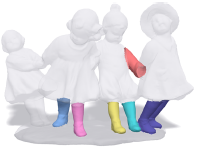 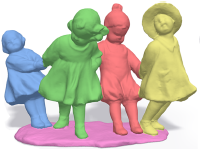 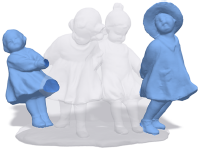 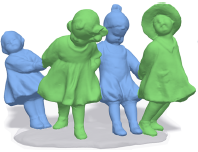 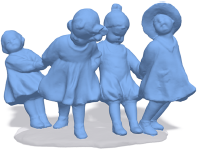 Large scale
Small scale
29
[Speaker Notes: This is the result of multiscale symmetry detection on a 3D model. In this example, five symmetry scales are detected, shown from large to small. Each symmetric region is shown in uniform color. Transparent regions are those which are not covered by the current scale.
As you can see, our method can robustly detect the inter-object symmetries, intra-object symmetries, as well as cylindrical symmetry of the limbs.]
Results
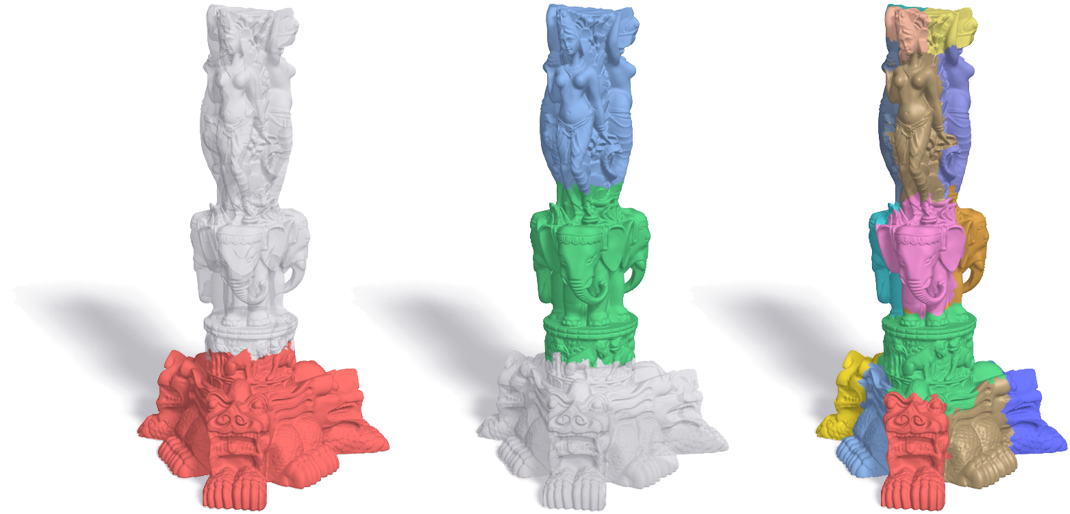 30
[Speaker Notes: These are three scales of symmetries detected on a Thai statue model.]
Results
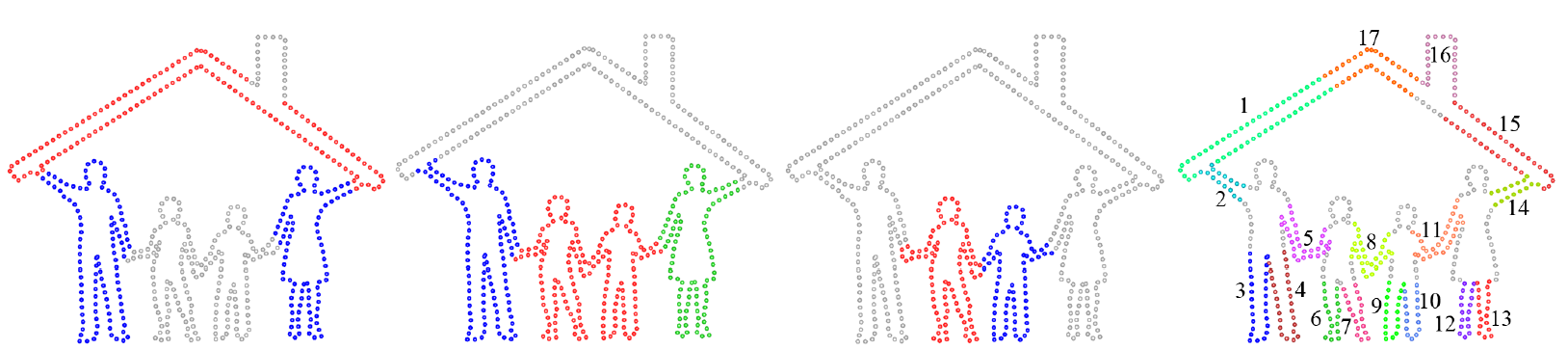 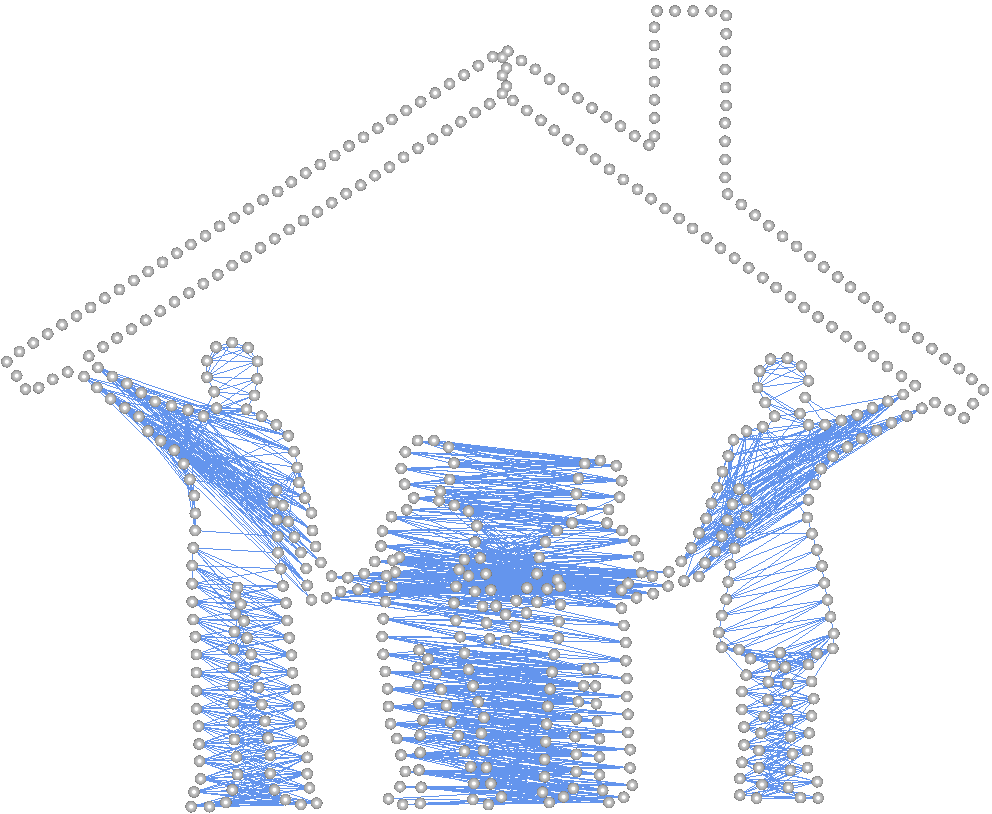 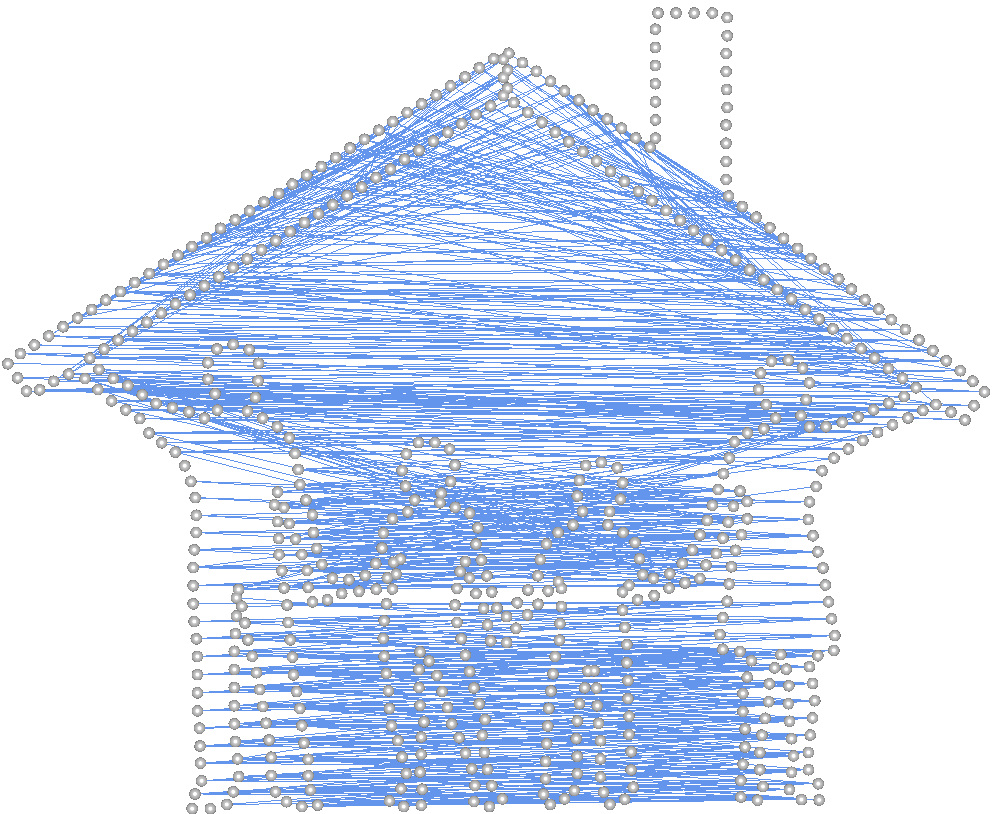 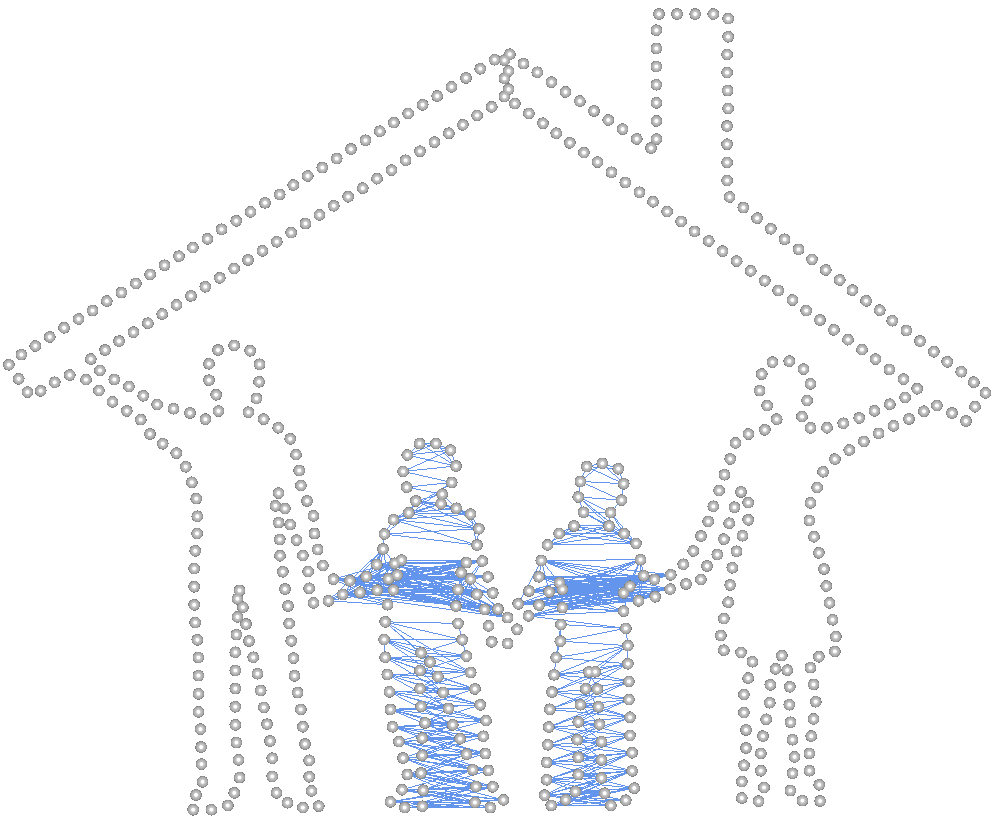 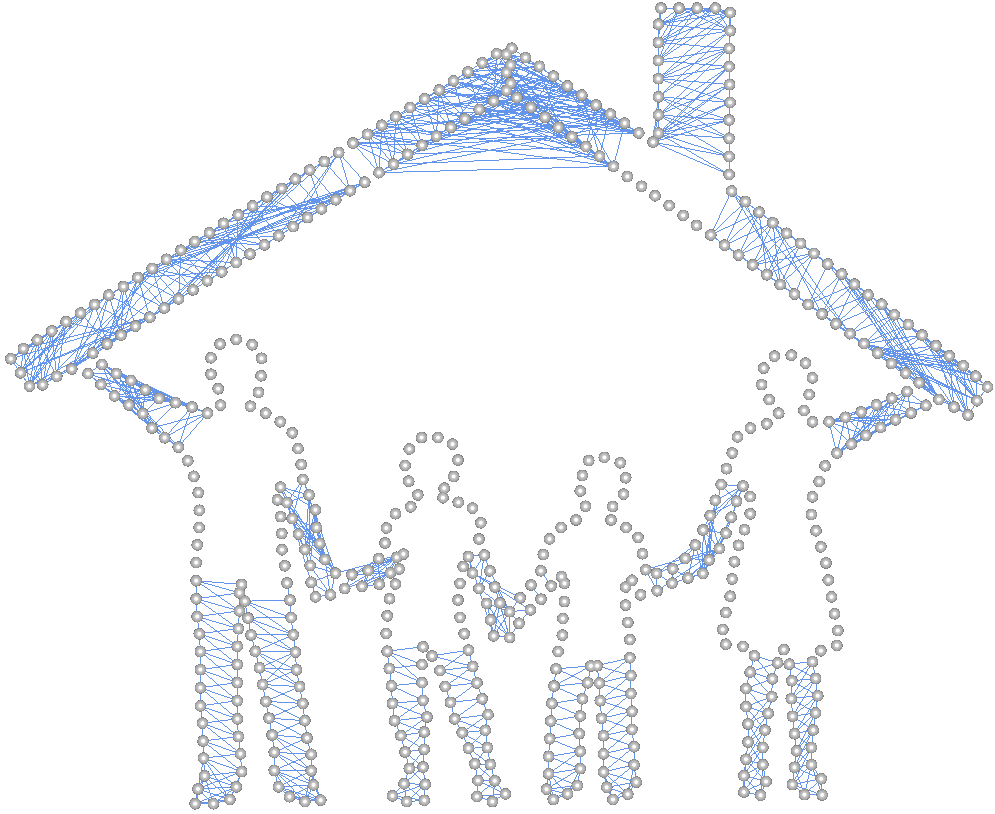 31
[Speaker Notes: These are four scales on a 2D shape. In the bottom row, we show the symmetric point pairs in each scale, corresponding to the top row.]
Comparison I
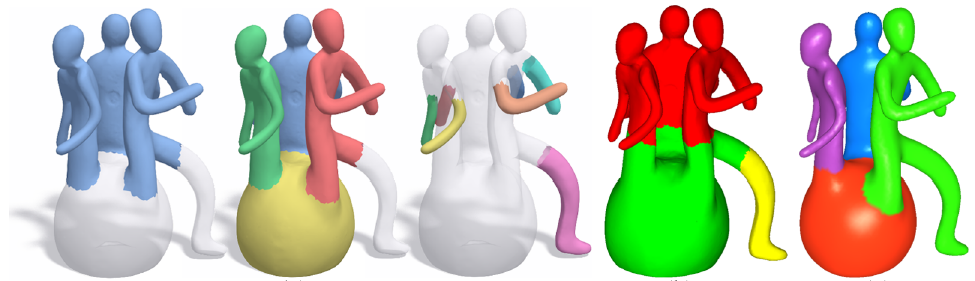 [Xu et al. 2009]
[Lipman et al. 2010]
Multiscale Partial Intrinsic Symmetry
32
[Speaker Notes: Here we show a comparison with the most closely related works. While the two previous works can only detect partial symmetries in a specific scale, our method can detect symmetries in multiple scales.]
Semantic hierarchical segmentation
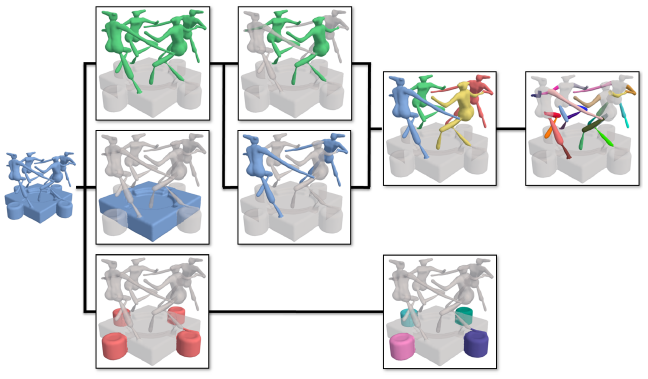 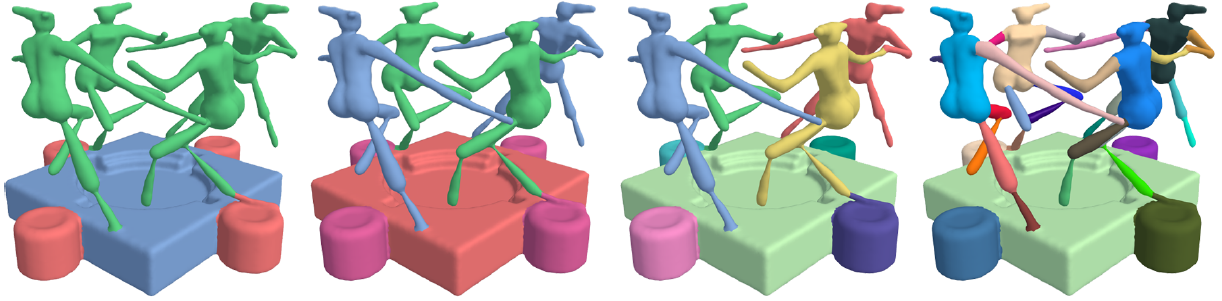 33
[Speaker Notes: A direct application of multiscale symmetry detection is semantic hierarchical segmentation. This is the multiscale symmetries detected for the dancer model. This is a hierarchical organization of the segments according to their scales and coverage relations. This result represents a high-level structural understanding of the input shape.]
Timing
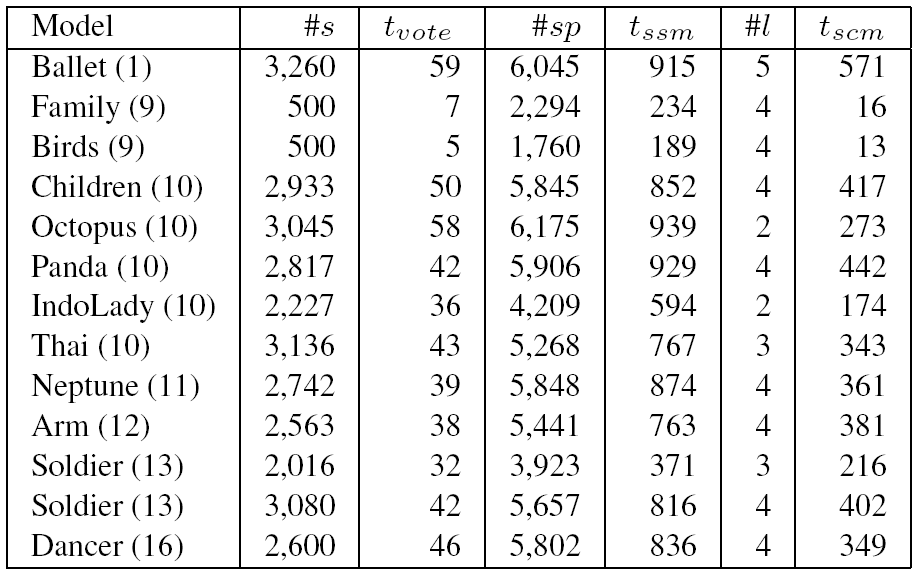 34
The notion of scale
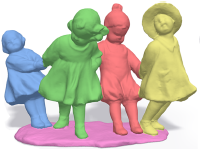 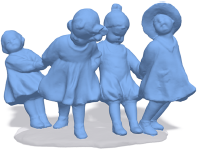 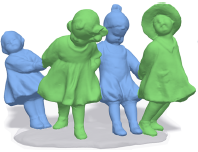 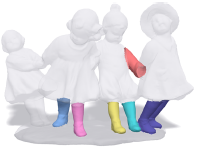 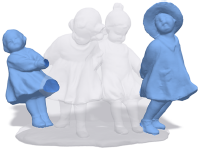 Our scale:
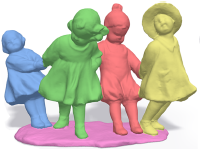 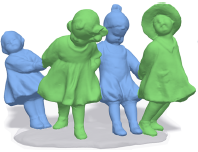 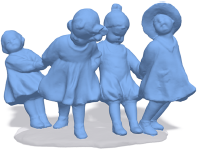 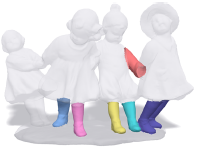 Area-based scale:
More intuitive?
35
[Speaker Notes: In our work, we choose to define symmetry scales based on intrinsic distance. This is mainly due to the fact that our definition of partial intrinsic symmetry is distance-based. Since there’s no direct correlation between the area of a symmetry coverage and distances between symmetric points, characterizing symmetries based on area is more challenging.
Nevertheless, it is definitely interesting to investigate the detection of multiscale symmetries with area-based scale definition, which may lead to more intuitive results.]
Summary
An algorithm for multi-scale partial intrinsic symmetry detection
A provable symmetry criteria for symmetric point pairs voting 
Definition of scale based on symmetric point pairs
Two-level spectral analysis: Scale + Symmetry
36
[Speaker Notes: In summary, we have presented an algorithm for detecting multiscale partial intrinsic symmetry in both 2D and 3D shapes. The main technical contributions include: a symmetry criteria for …; a symmetry scale definition based on …; and the two-level spectral analysis for multiscale symmetry detection]
Acknowledgements
Anonymous reviewers

Daniel Cohen-Or for fruitful discussions

Shape repositories of AIM@SHAPE and Stanford

Research grants: NSFC; NSERC; National 863 Program; Shenzhen Science and Innovation Program; 973 National Basic Research Program of China
37
[Speaker Notes: Finally, we’d like to give thanks to the following people, shape repositories, and research grants.]
Thank you for your attention!
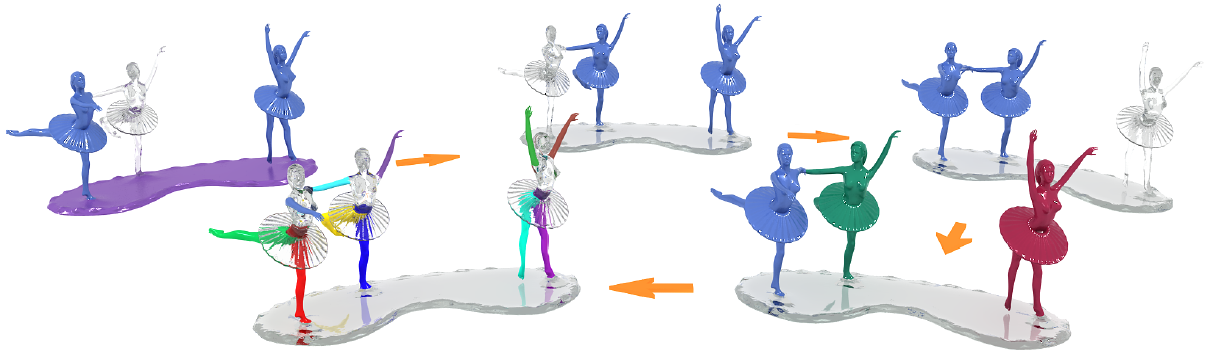 38